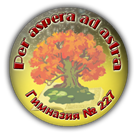 Государственное  бюджетное  общеобразовательное 
 учреждение Гимназия №227
Фрунзенского района Санкт-Петербурга
Использование 
системы голосования Pebble pad 
в работе специалистов службы сопровождения
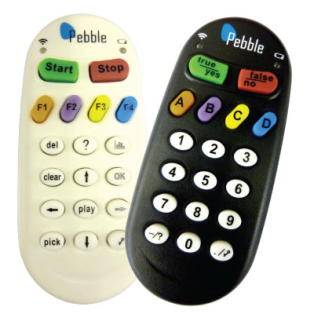 2015
Специалисты службы сопровождения
 ГБОУ Гимназия № 227

Педагог -психолог:

Пыстогова Наталья Анатольевна




Социальный педагог:

Косяк Евгения Викторовна




Учитель- логопед:

Романова Елена Сергеевна
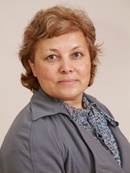 Учитель-логопед : 

Додонова Светлана Борисовна
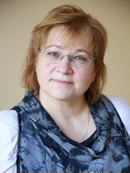 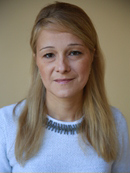 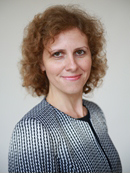 Учитель – логопед:

Лазуко Наталья Анатольевна
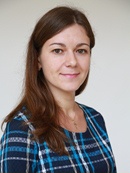 Структура службы сопровождения
директор
заместитель директора по ВР
заместитель директора по УР
психолог
ученик
ученик
Медицинский работник
Соцпедагог
родитель
логопед
классный руководитель
учитель предметник
Основная цель  работы  службы сопровождения -
оказание помощи в решение проблем:
• выбора образовательного маршрута;

• преодоление затруднений в учебе;

• личностные проблемы развития ребенка;

• формирование здорового образа жизни.
УСТАНОВОЧНАЯ  ЦЕЛЬ
«Оказание помощи обучающимся, имеющим нарушения в развитии устной и письменной речи, испытывающим трудности в общении и обучении, способствуя развитию личности и формированию положительных личностных   качеств»
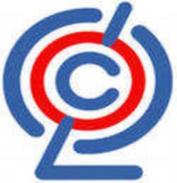 ФГОС
ФГОС
Новое содержание образования (конкретные инструменты)
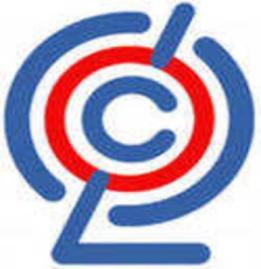 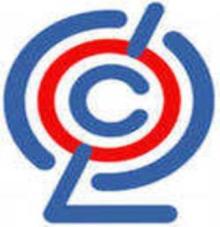 ФГОС
Система голосования
Позволяет определить уровень речевого и психического развития.
Выделить группы риска.
Определить     коррекционно-развивающие направления работы.
Учесть индивидуальные особенности и возможности каждого ребёнка.
Оценить результаты   коррекционной работы.
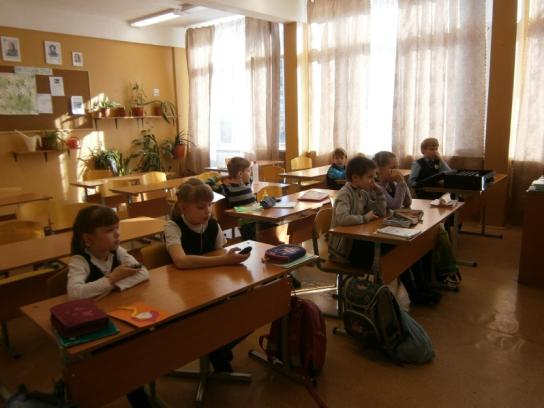 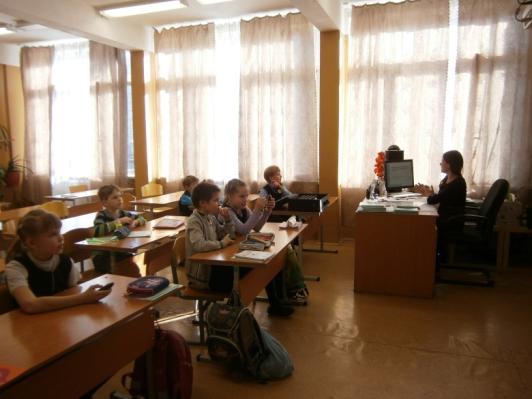 Образец опроса (презентаций) 
в системе голосования
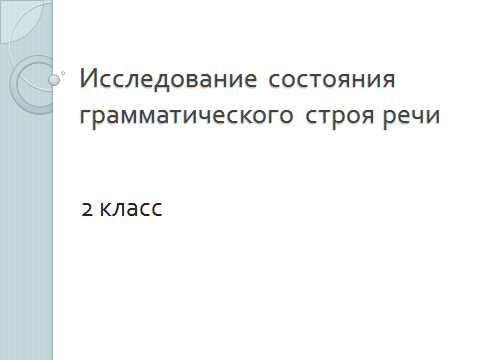 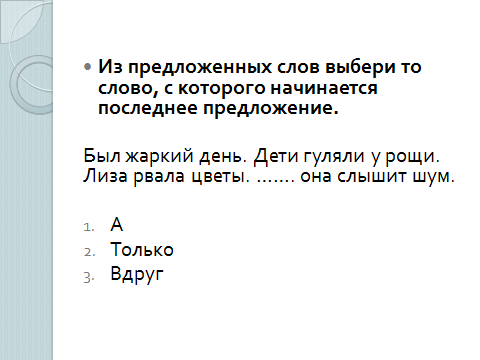 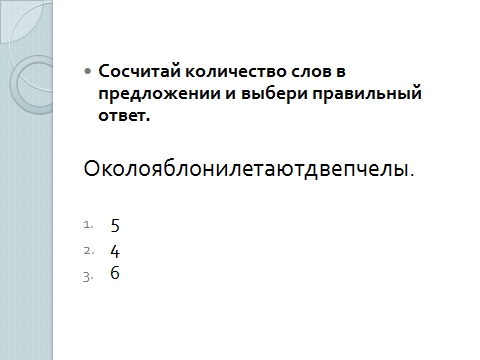 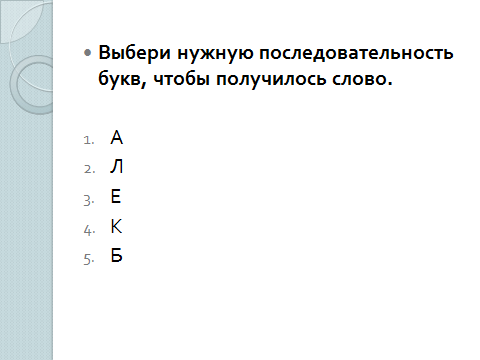 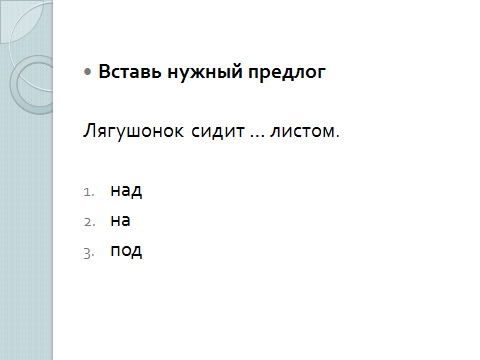 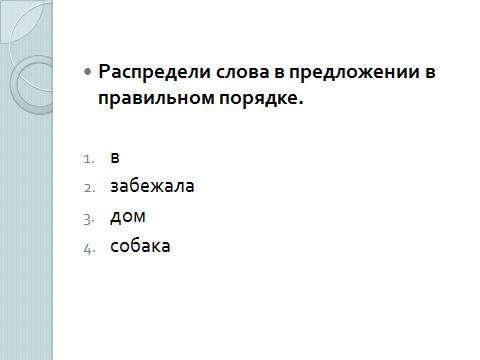 Отчёты по итогам тестирования
Общий отчёт об успехе группы.
Отчёт об ответах группы.
Отчёт об ответах каждого обучающегося.
Сводный отчёт о вопросах.
Отчёт о самом быстром отвечающем.
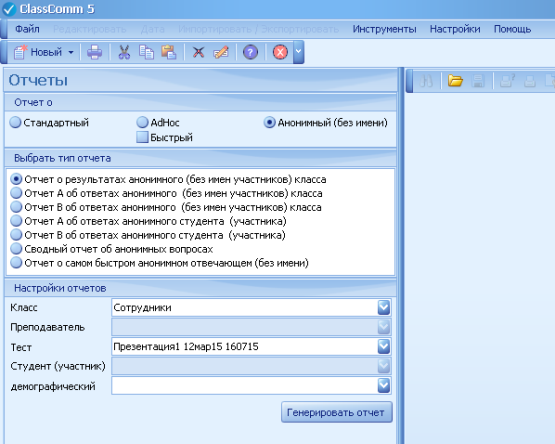 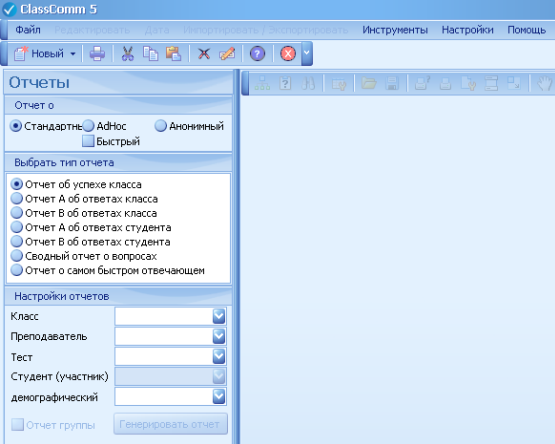 Отчёт об ответах группы
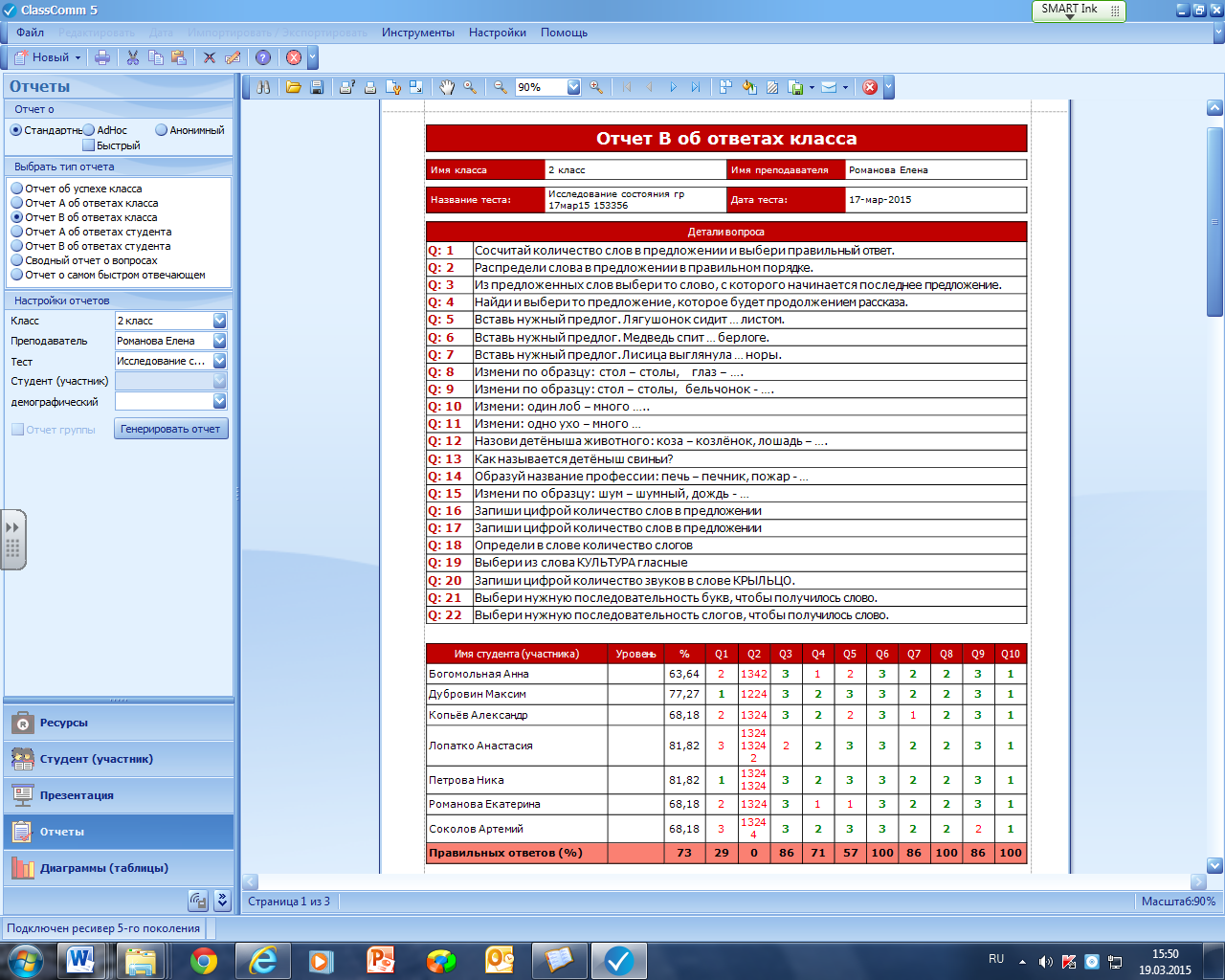 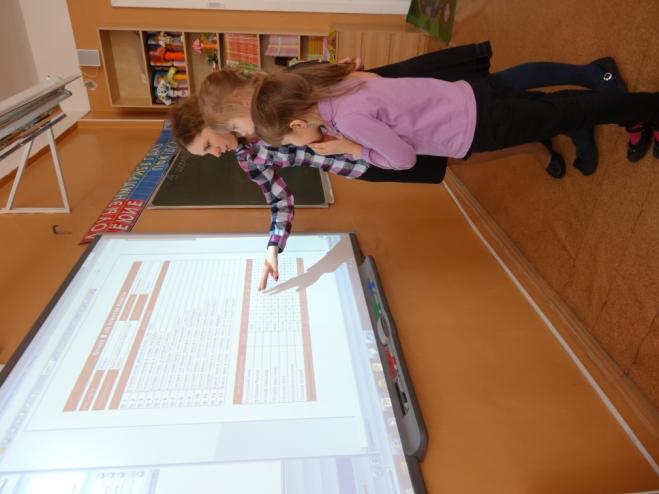 Отчёт 
об ответах каждого обучающегося
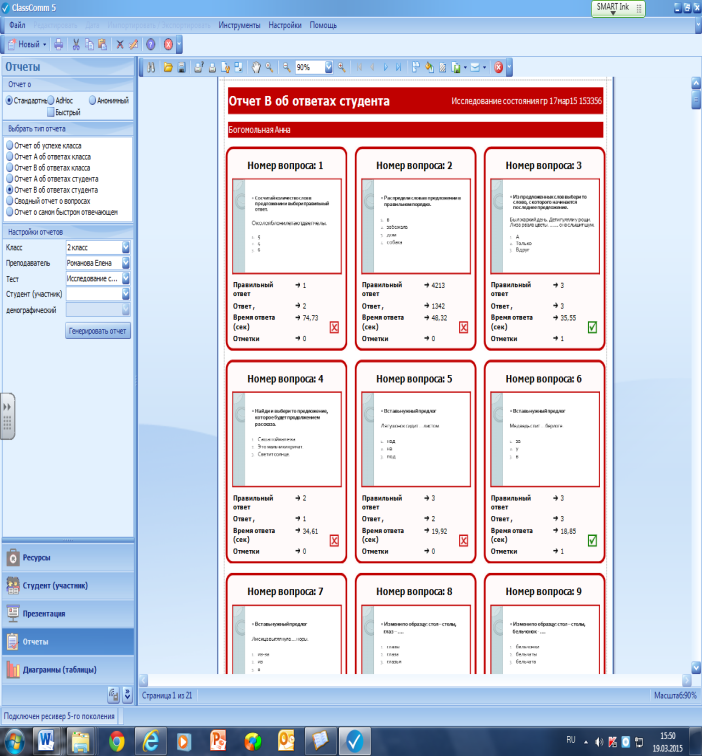 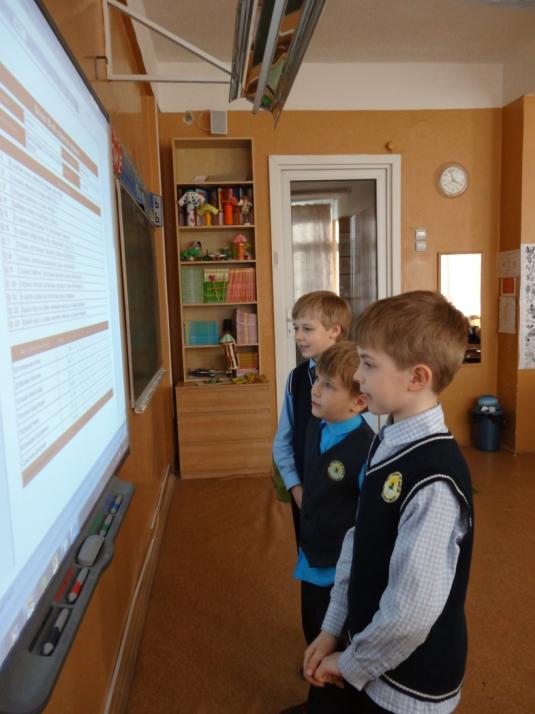 Сводный отчёт о вопросах
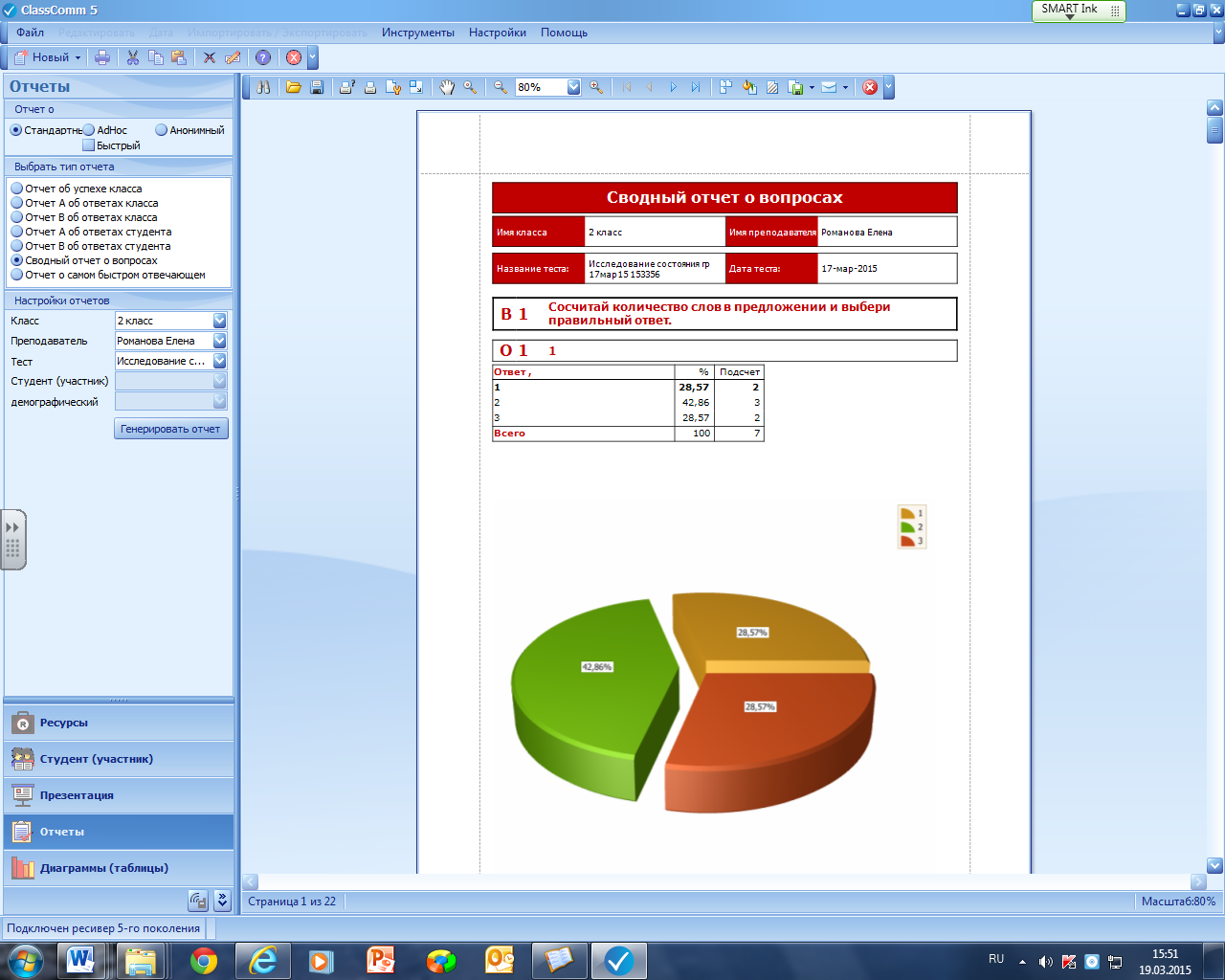 Применение  системы голосования 
в  разных направлениях 
работы учителя-логопеда
охват большего количества детей
сокращение временных рамок
контроль на занятиях
выявление группы риска
повышение уровня эффективности
детальный анализ результатов
Психологическая характеристика по результатам опроса
Отчет об успешности  класса – уровень сформированности УУД на разных этапах.
Отчет об ответах класса – оценка качества управления учебной деятельностью обучающихся.
Отчет об ответах обучающегося - уровень сформированности психических процессов.
Отчет о самом быстром отвечающем – переключаемость, быстрота реакции, концентрация внимания.
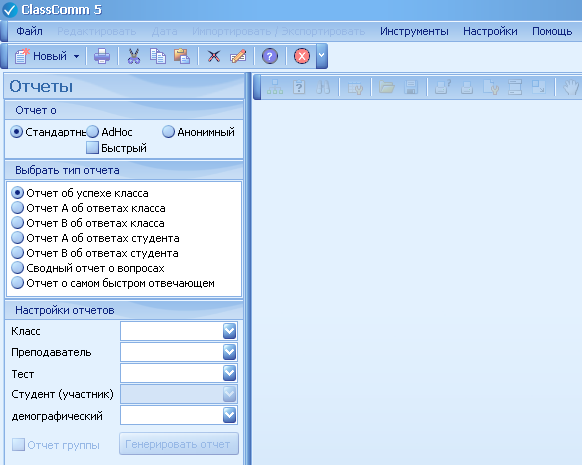 СПАСИБО ЗА ВНИМАНИЕ!